Mega Goal 1.3
Unit 4If It Haden’t HappenedWriting
Done by:Entisar Al-Obaidallah
Lesson Objectives
Describe the pictures using their own words.
Answer some questions about the text.
Read the text for specific information.
Write an email to give information and directions to a plce .
2
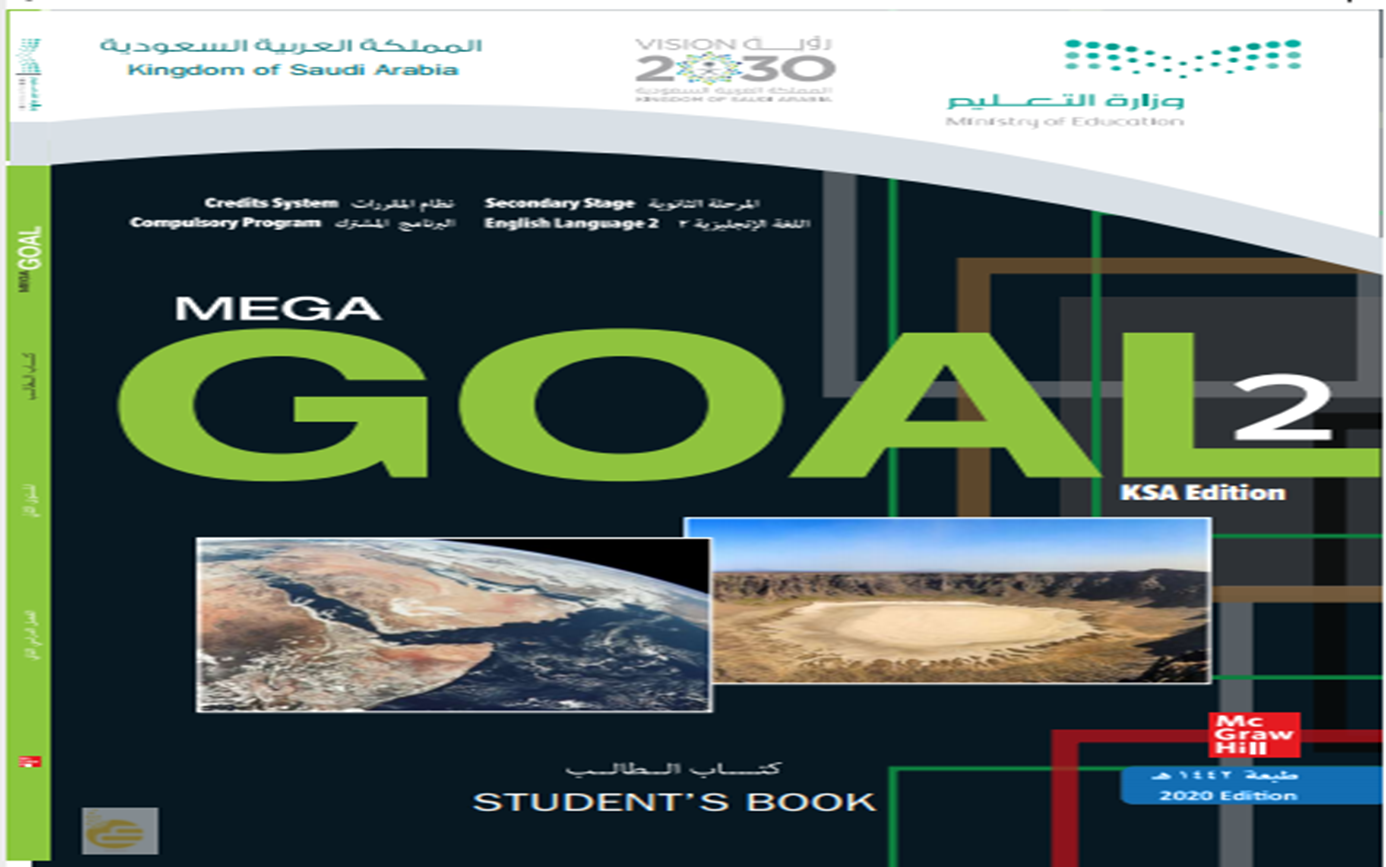 Open
Your student’s  book p.(56)
3
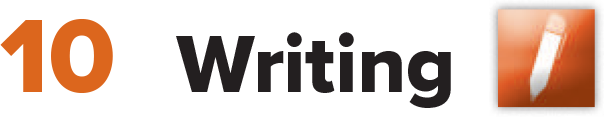 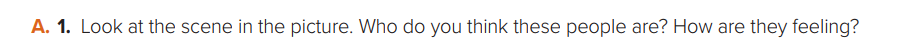 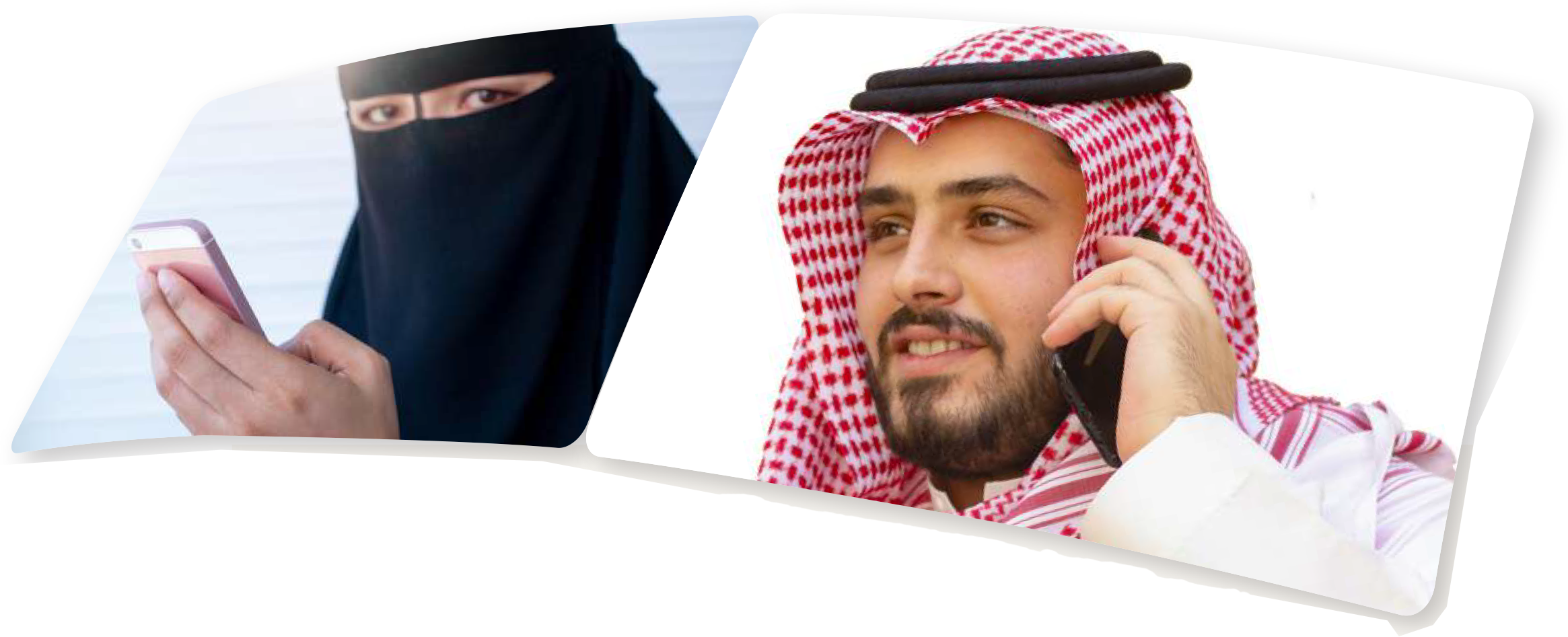 4
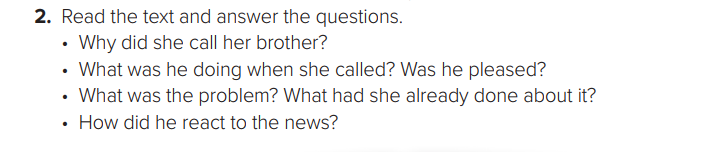 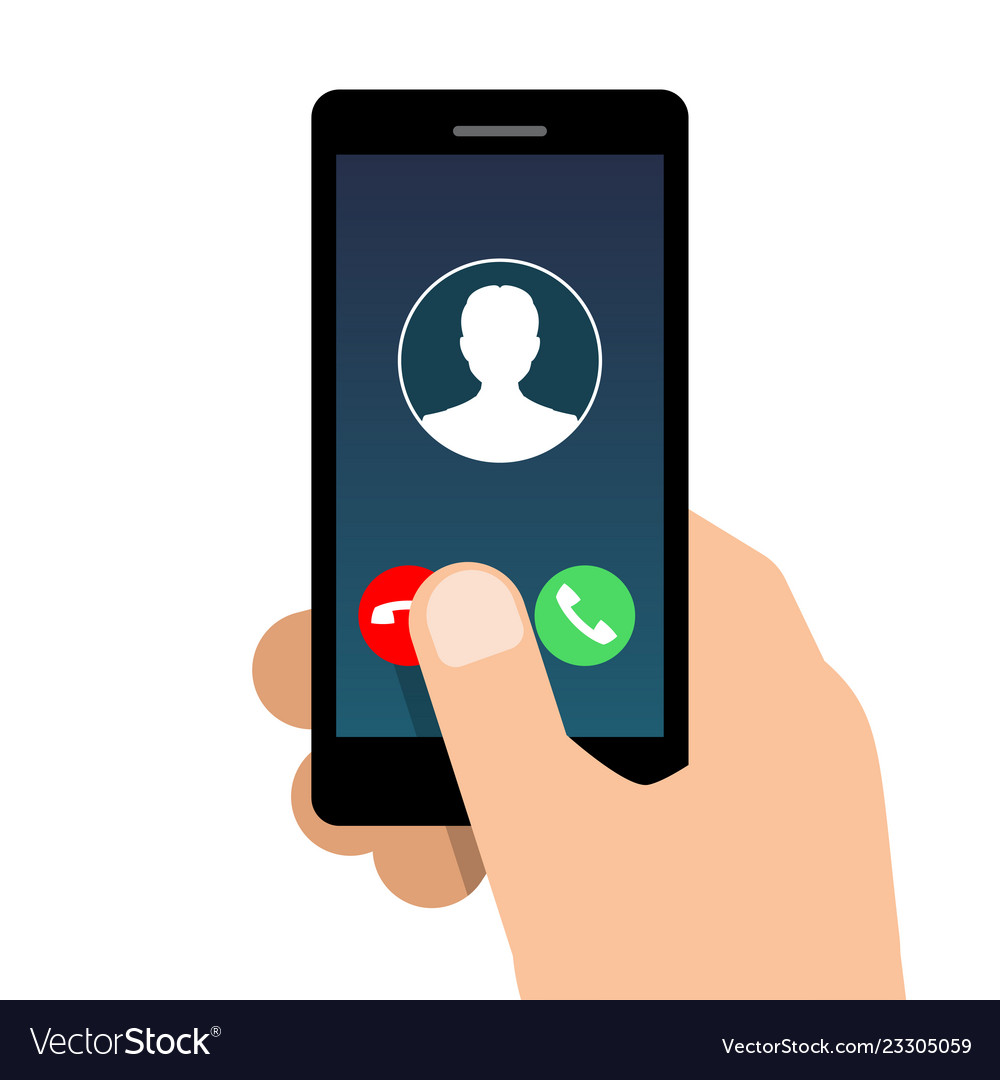 5
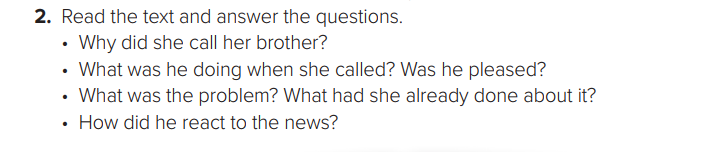 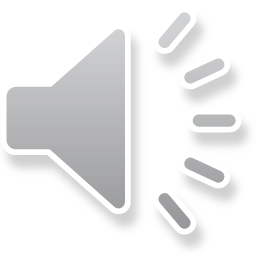 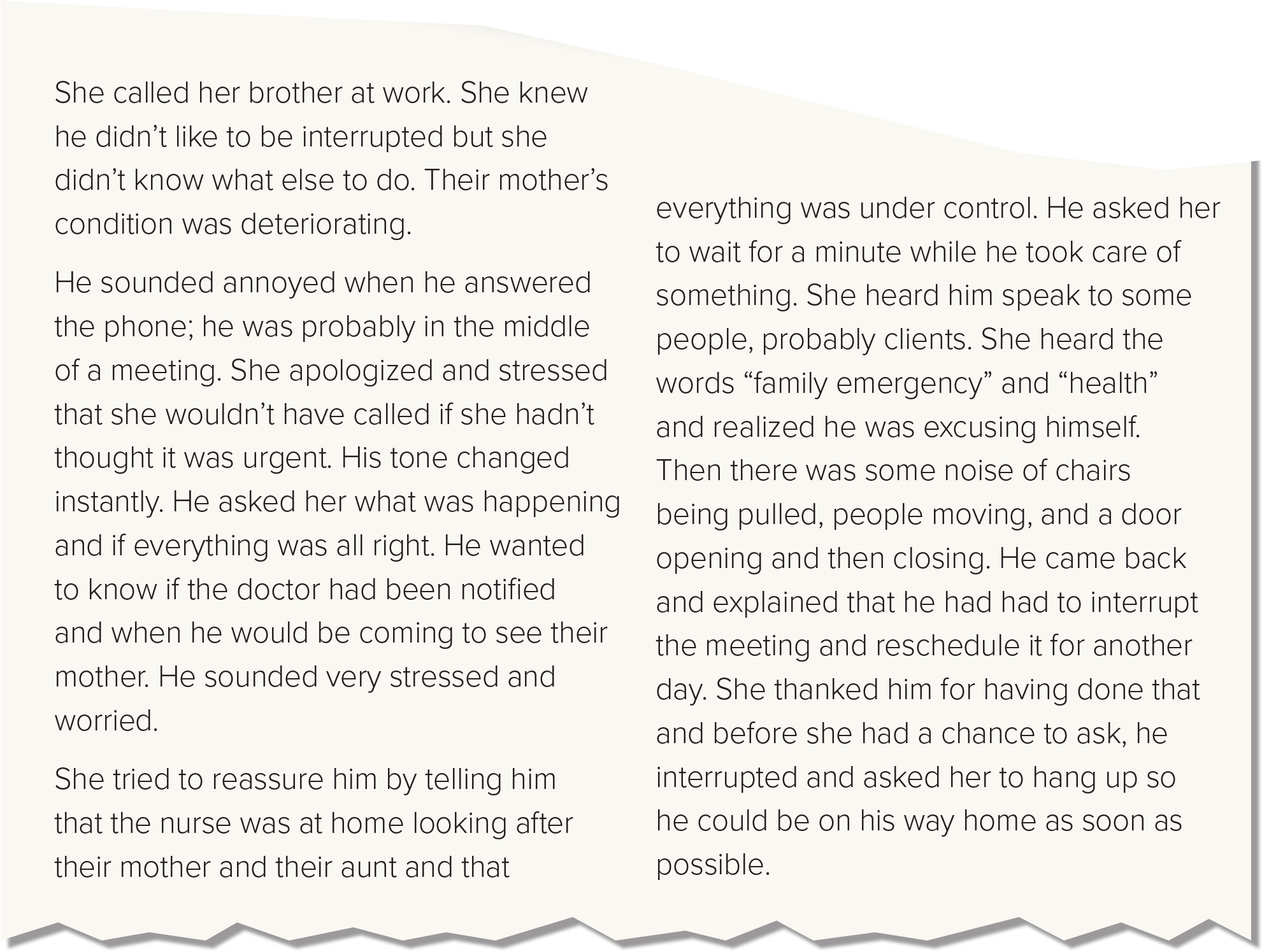 Because their mother’s condition was deteriorating.
He was in the middle of a meeting.
No, he wasn’t. He was annoyed.
Their mother was sick. She called the nurse, and the nurse was at home looking after their mother and their aunt and that everything was under control.
6
He rescheduled the meeting for another day and went back home to see his mother.
Read and analyze the sentences
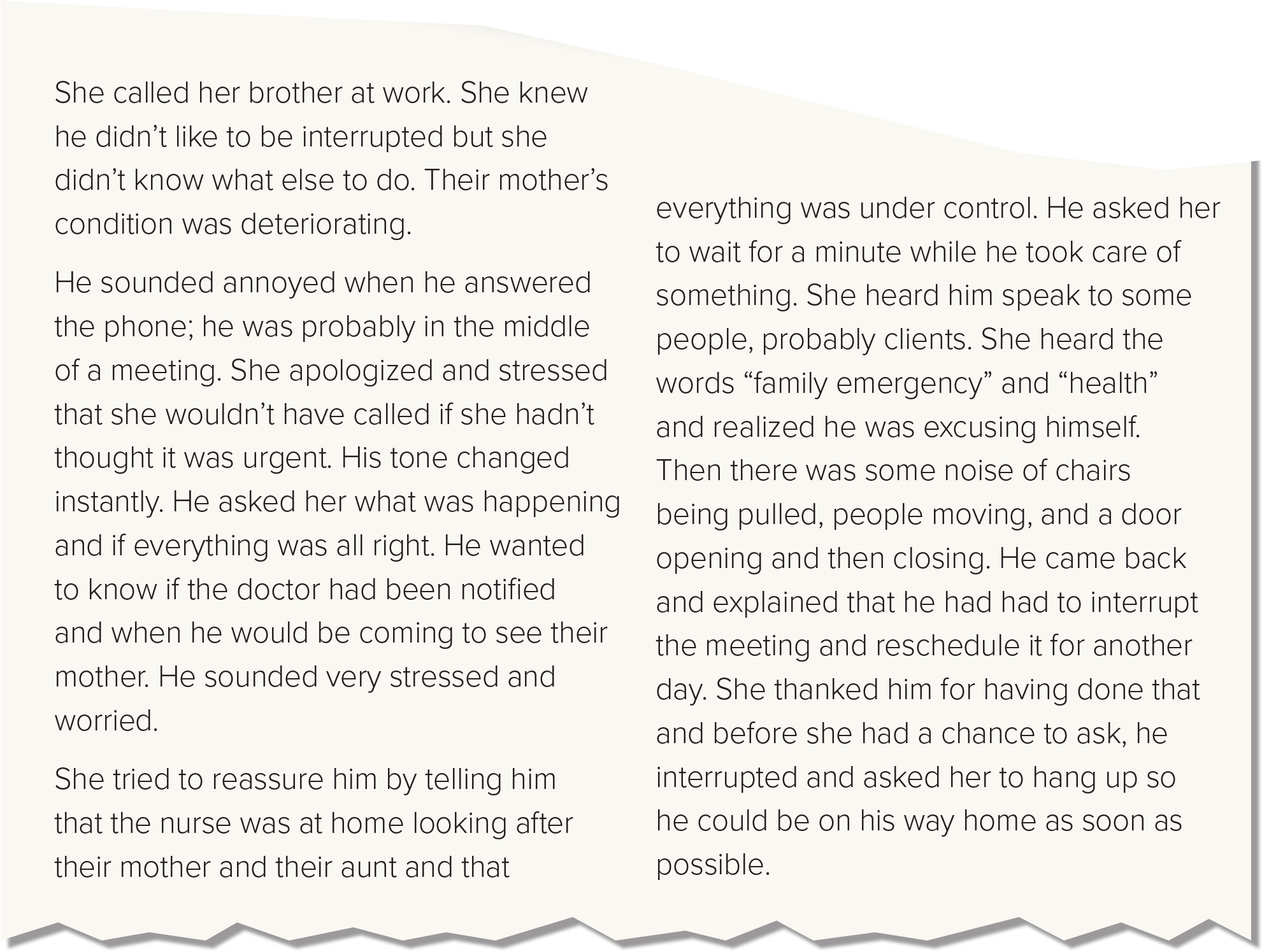 Strong adjectives
Verb tenses
Describe the events clearly
Describing in detail what we smell, hear and feel
7
How to report an event?
1- Organize your event (order of incidents)
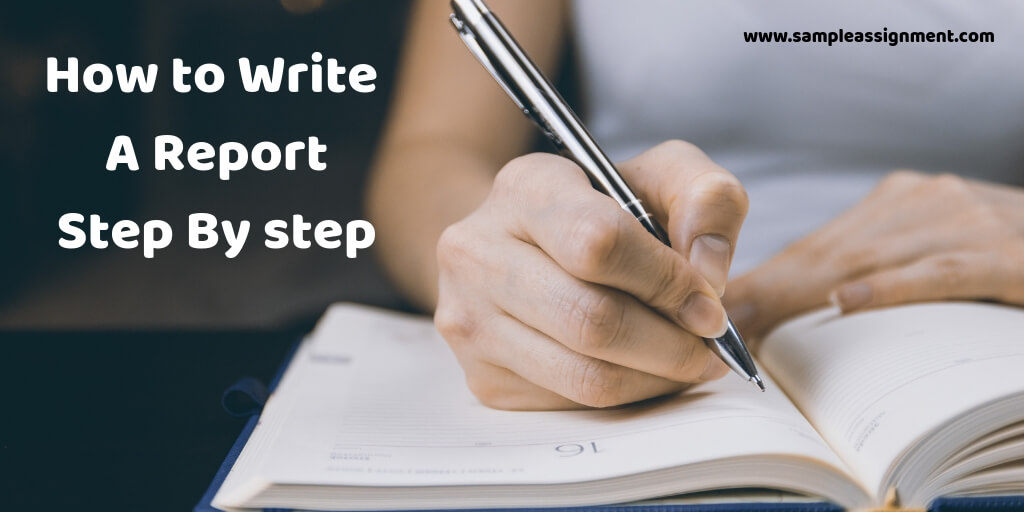 2- Putting the right content in your writing
3- Use strong adjectives and correct tenses
8
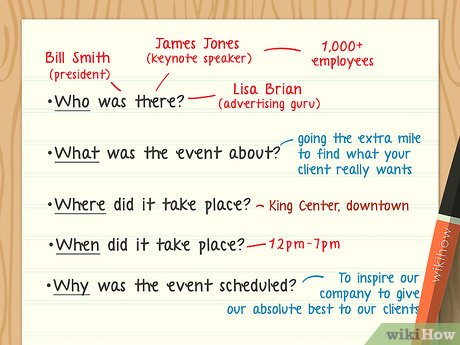 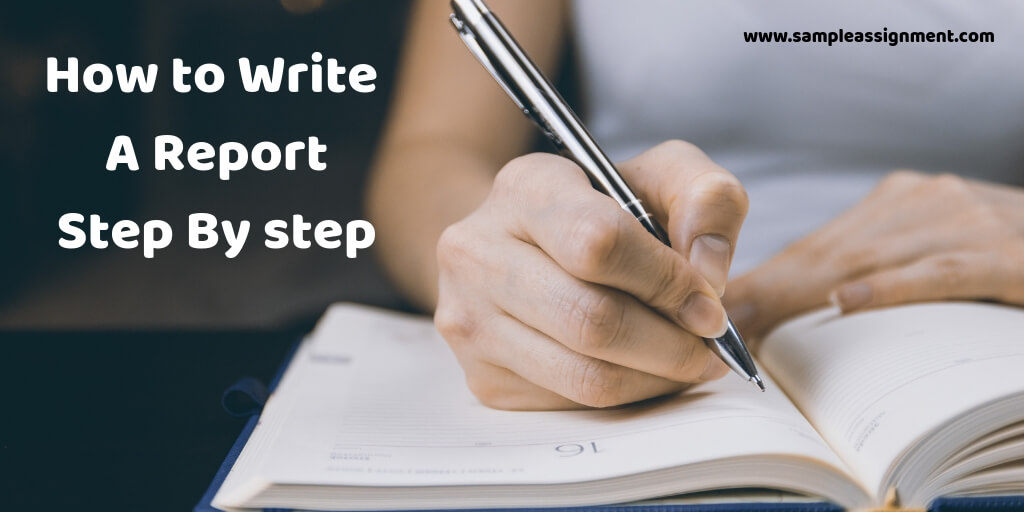 9
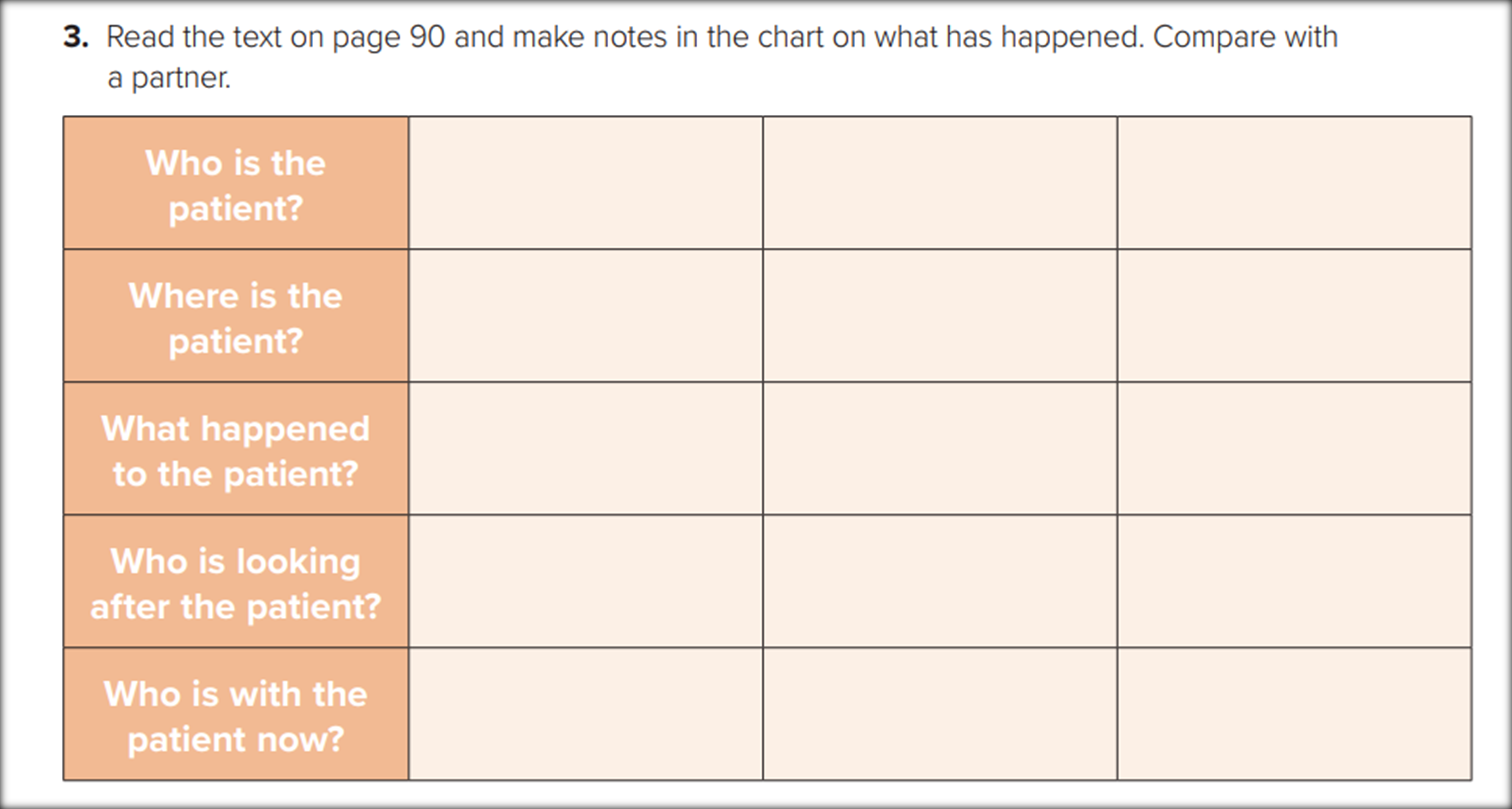 The mother
At home
Her condition was deteriorating
The nurse
The daughter and the aunt
a nurs
her sister
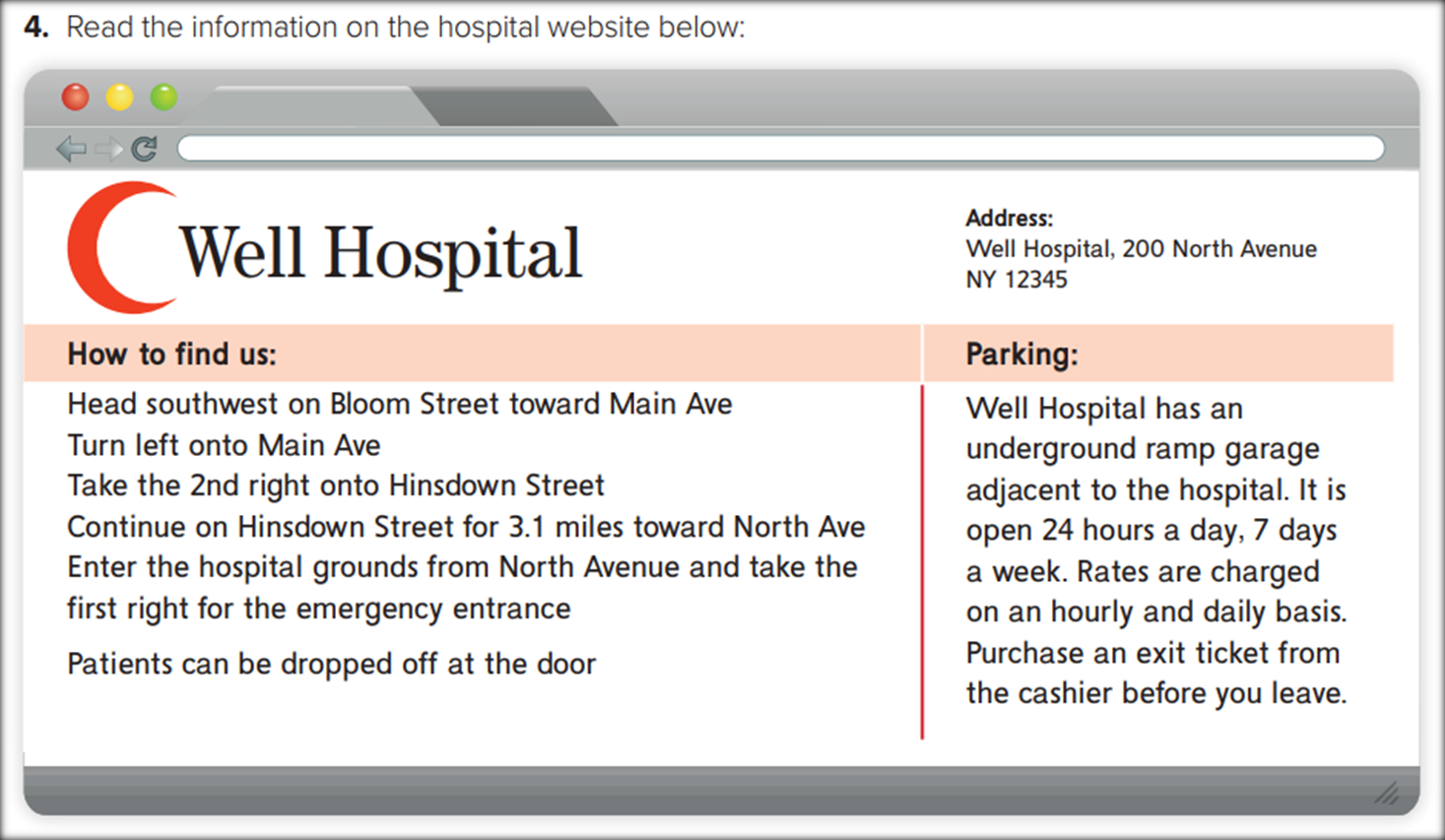 How to Give Directions?
11
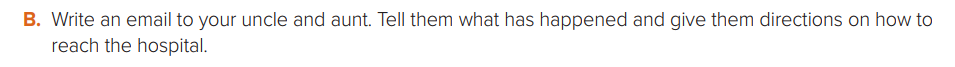 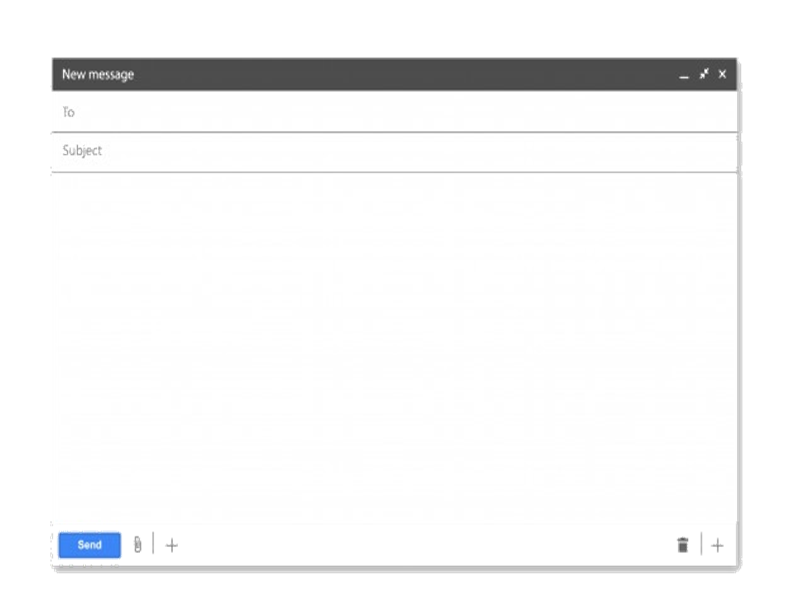 Your email should look like this
opening
Dear ,………………………
1st  paragraph
Report the event
2nd  paragraph
Give directions to the hospital
12
Signing off
See you soon
Follow these steps to write a comparative / contrastive essay:
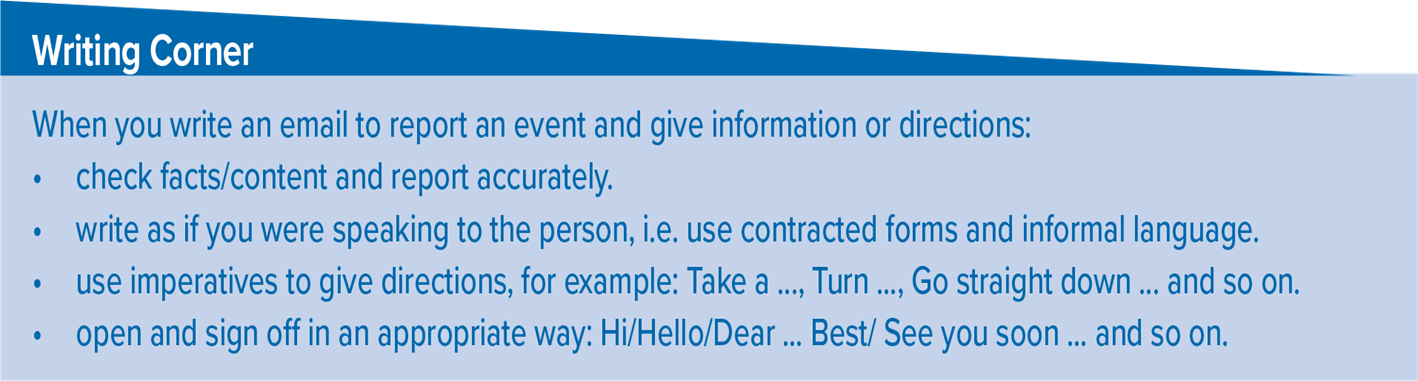 13
Home work
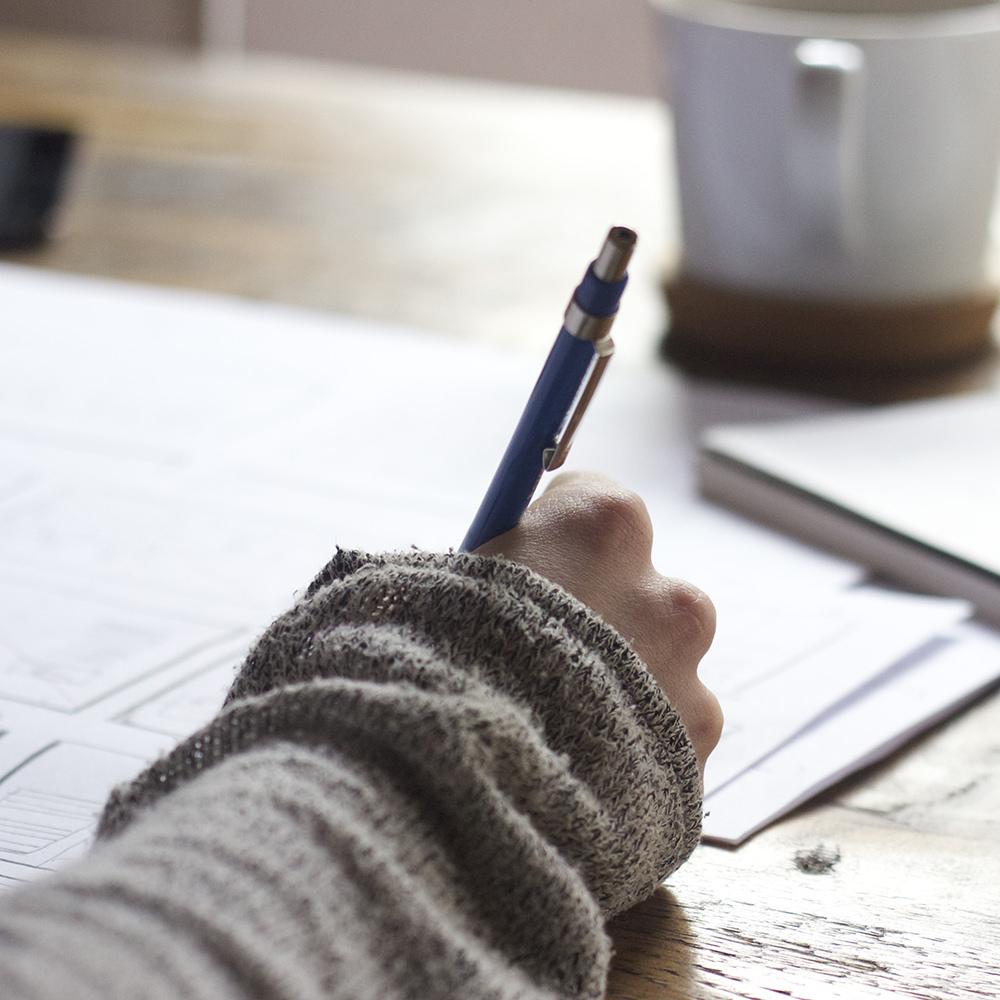 workbookbook p.(116), exercise (j)
14
From The Holy Quraan
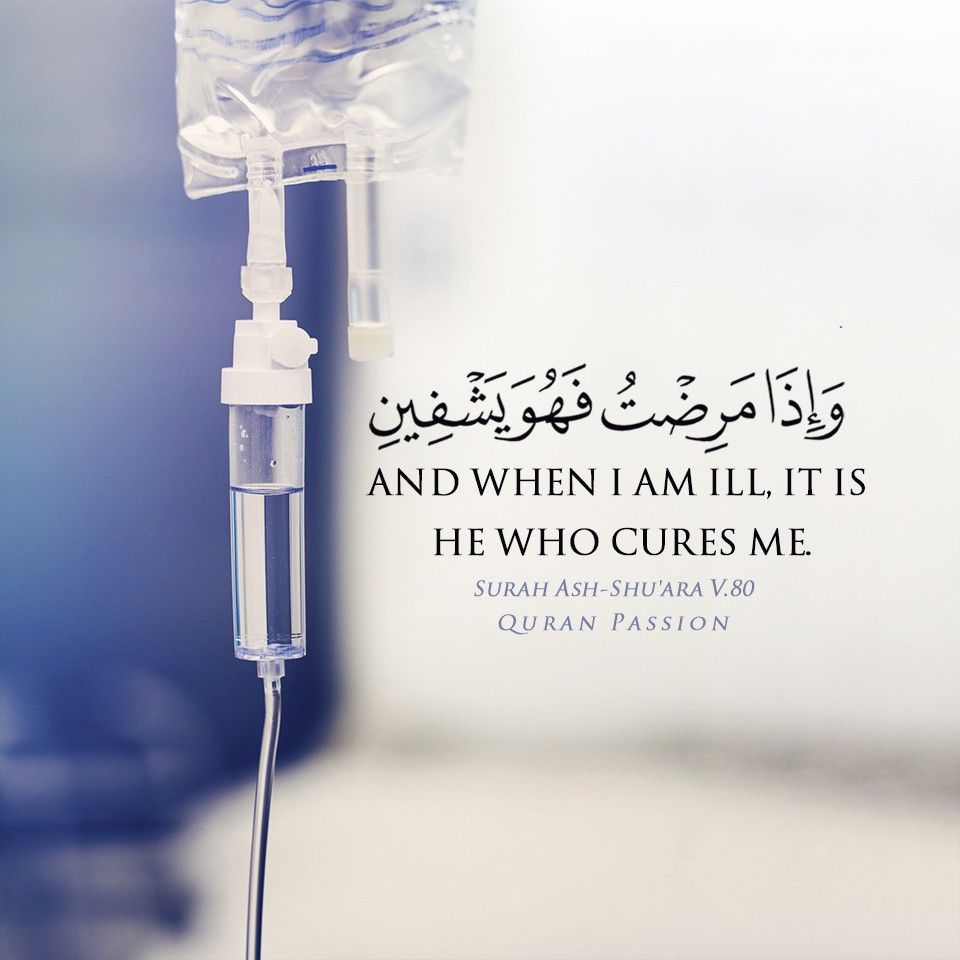 15
THANKS!
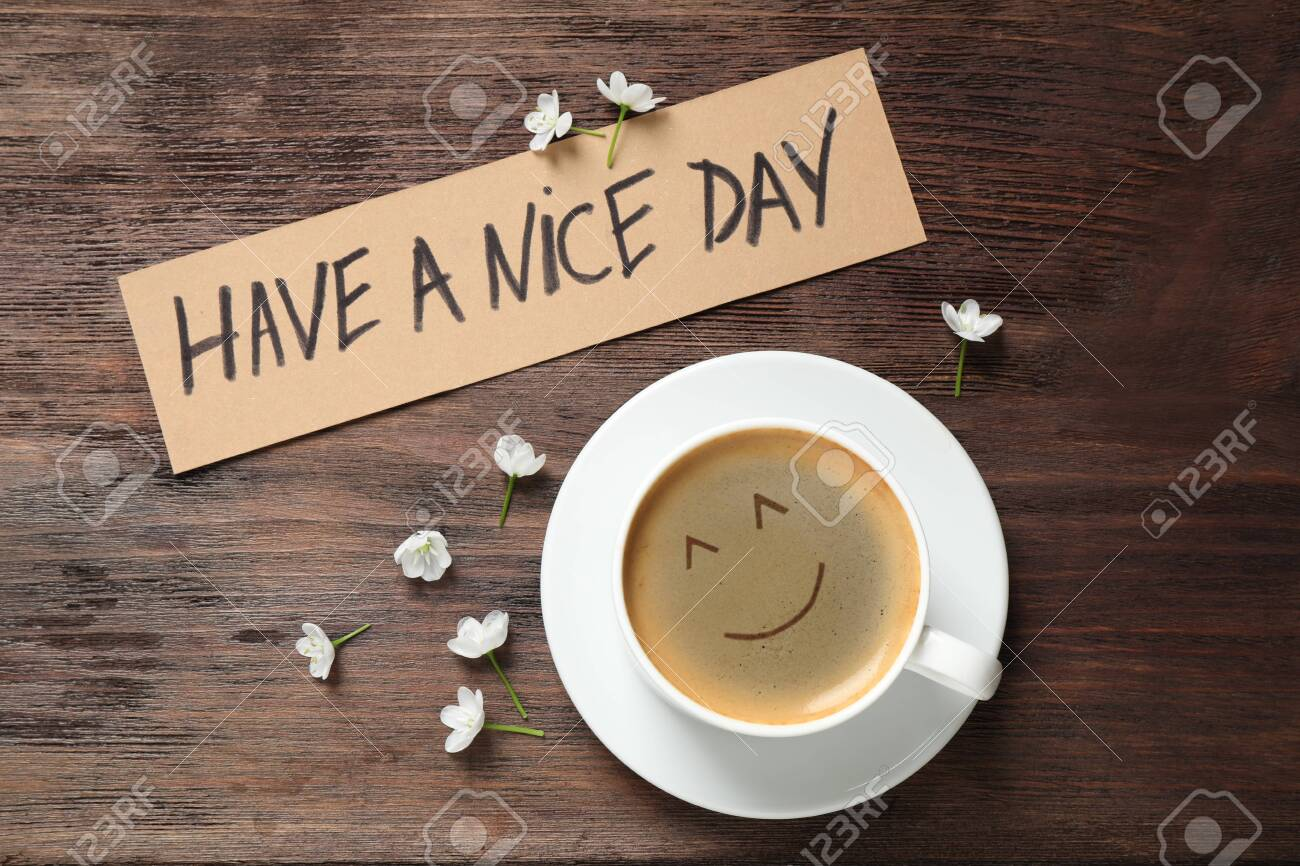 16